Moduł IRozwój kompetencji matematyczno- przyrodniczych uczniów – I etap edukacyjny
Cele (Uczestnik szkolenia):
analizuje założenia kompleksowego wspomagania szkół i zadania instytucji systemu oświaty odpowiedzialnych za wspieranie szkół;
wskazuje główne zadania osób zaangażowanych w proces wspomagania szkoły: specjalisty ds. wspomagania, ekspertów, dyrektora szkoły i nauczycieli;
planuje wykonanie zadania polegającego na organizacji  i prowadzeniu wspomagania jednej szkoły w zakresie kształtowania kompetencji kluczowych uczniów.
Struktura spotkania Moduł I
Założenia kompleksowego wspomagania szkół;
Etapy procesu wspomagania szkół: diagnoza pracy szkoły, planowanie i realizacja działań służących poprawie jakości pracy szkoły, ocena procesu i efektów wspomagania;
Zasady działania sieci współpracy i samokształcenia;
Zadania placówek doskonalenia nauczycieli, poradni psychologiczno-pedagogicznych i bibliotek pedagogicznych w zakresie wspomagania szkół;
Wymagania państwa wobec szkół i placówek oświatowych jako kierunek doskonalenia pracy szkoły w zakresie kształtowania kompetencji kluczowych uczniów;
Znaczenie ewaluacji pracy szkoły (zewnętrznej i wewnętrznej) w diagnozie jej pracy;
Zadania osób zaangażowanych w proces wspomagania: specjalisty ds. wspomagania, eksperta, dyrektora szkoły, nauczycieli oraz innych pracowników szkoły;
Charakterystyka zadania dla uczestników szkolenia polegającego na wspomaganiu trzech szkół w zakresie kształtowania kompetencji kluczowych uczniów.
Wspomaganie jako proces
Wspomaganie	jako	proces,	czyli	odchodzenie	od pojedynczych,
incydentalnych form pomocy, na rzecz form długofalowych.

Wspomaganie przedszkoli, szkół i placówek obejmuje:
Pomoc w diagnozowaniu potrzeb przedszkola, szkoły lub placówki.
Ustalenie sposobów działania prowadzących do zaspokojenia  potrzeb przedszkola, szkoły lub placówki.
Zaplanowanie form wspomagania i ich realizację.
Wspólną ocenę efektów i opracowanie wniosków z realizacji
zaplanowanych form wspomagania.
Procesowe wspomaganie
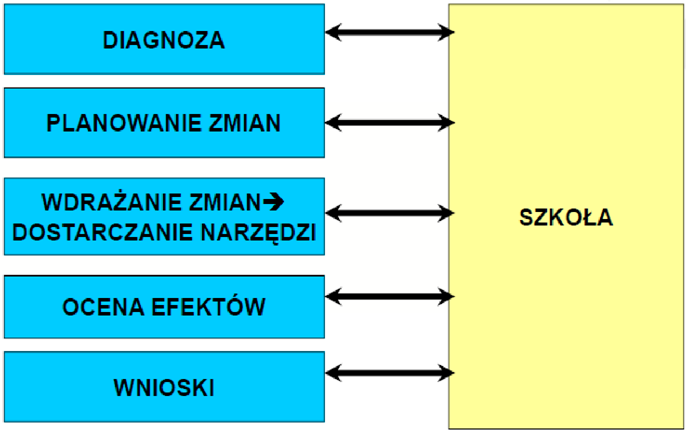 Etapy procesu wspomagania szkół
Proces wspomagania szkół obejmuje następujące etapy
DIAGNOZA
PLANOWANIE DZIAŁAŃ
REALIZACJA DZIAŁAŃ
PODSUMOWANIE I EWALUACJA WSPOMAGANIA
Etapy procesu wspomagania szkół
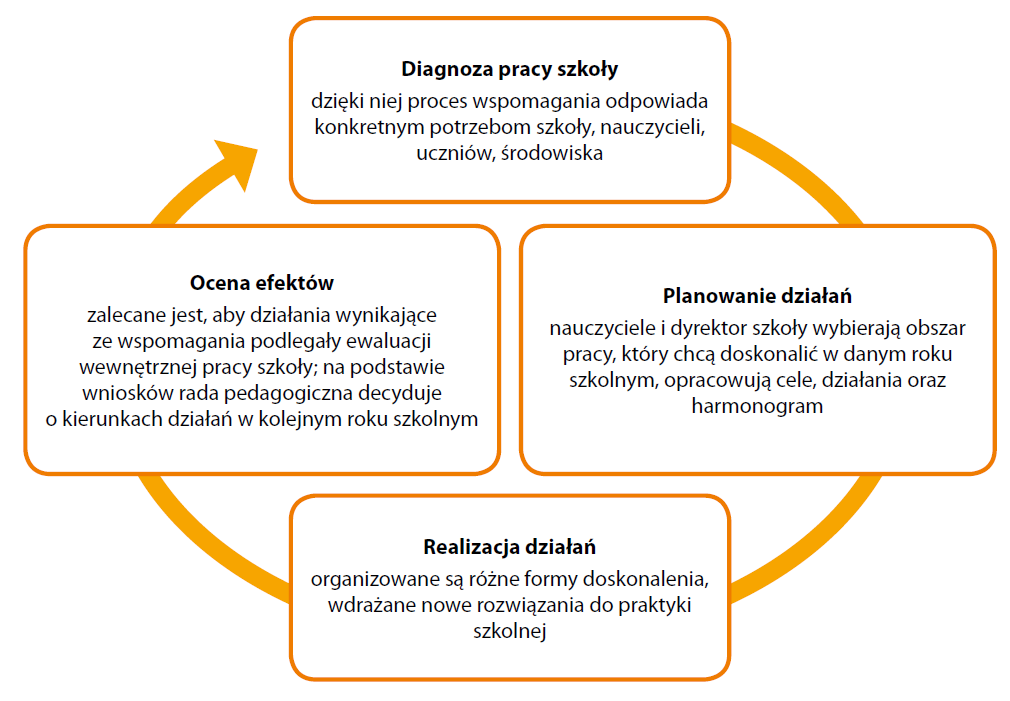 Etapy procesu wspomagania szkół
Diagnoza – specjalista ds. wspomagania we współpracy z dyrektorem i nauczycielami analizuje szczegółowo potrzeby danej placówki. 
Rezultatem diagnozy jest wybór obszaru oraz działań, które będą realizowane w danej placówce, np. szkole czy przedszkolu.
Etapy procesu wspomagania szkół
Planowanie działań polega na projektowaniu form doskonalenia zawodowego nauczycieli oraz wdrażania do praktyki szkolnej nabytych przez nich umiejętności i wypracowanych rozwiązań. 
Dobrze przygotowany plan jest elementem całego procesu wspomagania, gdyż pozwala skutecznie na wprowadzanie zmian w obszarach wynikających z diagnozy pracy szkoły.
Etapy procesu wspomagania szkół
Realizacja działań – dzięki niej dokonuje się najważniejsza zmiana – nauczyciele nabywają wiedzę i umiejętności oraz wypracowują nowe rozwiązania i wdrażają je w swojej pracy. 
Za organizację tego etapu odpowiedzialny jest specjalista ds. wspomagania, który w miarę potrzeb i możliwości szkoły, może pozyskiwać zewnętrznych ekspertów.
Etapy procesu wspomagania szkół
Podsumowanie i ewaluacja wspomagania – zadaniem specjalisty jest podsumowanie przeprowadzonych działań, zaś do dyrektora i nauczycieli należy ocena jego przebiegu i efektów. 
Zalecane jest łączenie ewaluacji wspomagania z ewaluacją wewnętrzną pracy szkoły.
Rola Placówek Doskonalenia Nauczycieli, Poradni Psychologiczno-Pedagogicznych i Bibliotek Pedagogicznych we wspomaganiu szkół
Rola Placówek Doskonalenia Nauczycieli, Poradni Psychologiczno-Pedagogicznych i Bibliotek Pedagogicznych we wspomaganiu szkół
Szkoła, aby mogła się zmieniać, potrzebuje z jednej strony autonomii, która sprawi, że działania będą dostosowane do jej indywidualnej sytuacji, a z drugiej – wsparcia, które wzmocni te procesy rozwoju i pomoże przygotować się do realizacji wymagań stawianych przez państwo.
Rola Placówek Doskonalenia Nauczycieli, Poradni Psychologiczno-Pedagogicznych i Bibliotek Pedagogicznych we wspomaganiu szkół
Nowy model zewnętrznego wspomagania szkół zakłada demokratyczność we wdrażaniu zmian. 
Wspomaganie ma świadczyć pomoc szkole po zidentyfikowaniu jej potrzeb, a nie rozwiązywać problemy w jej zastępstwie.
Rola Placówek Doskonalenia Nauczycieli, Poradni Psychologiczno-Pedagogicznych i Bibliotek Pedagogicznych we wspomaganiu szkół
Nowy system wspomagania oparty został na następujących założeniach:
 szkoła/placówka jest odpowiedzialna za własny rozwój;
 rozwój szkoły/placówki może się dokonywać dzięki uczeniu się pracujących w niej nauczycieli,
Rola Placówek Doskonalenia Nauczycieli, Poradni Psychologiczno-Pedagogicznych i Bibliotek Pedagogicznych we wspomaganiu szkół
partnerami szkoły, pomagającymi jej w rozwoju, są powołane do tego celu instytucje:
1) ośrodki doskonalenia nauczycieli,
2) poradnie psychologiczno-pedagogiczne,
3) biblioteki pedagogiczne.
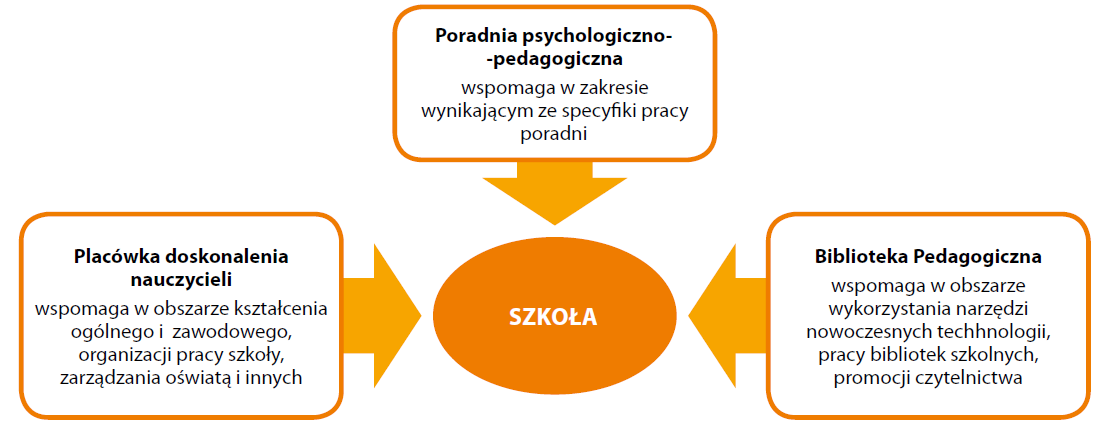 Kawiarniana etykieta:
Skup się na tym, co ważne.
Dokładaj swoje pomysły do dyskusji.
Mów, co myślisz i czujesz.
Słuchaj, żeby zrozumieć.
Łącz ze sobą pomysły.
Wspólnie nasłuchuj nowych refleksji i głębszych pytań.
Baw się, bazgraj, rysuj – zachęcamy do pisania na kartkach!
Baw się dobrze!
Podczas prowadzenia dyskusji:
zadawaj pytania otwarte, inspirujące, prowokujące, paradoksalne,
zachęcaj do wyrażania opinii,
doceniaj i dziękuj za zabranie głosu, 
gdy ktoś odbiega od tematu przypominaj o celu spotkania - porządkuj wypowiedź; 
uściślaj wypowiedzi, dopytuj, 
parafrazuj i spisuj na tablicy wypowiedzi.
Podsumowuj ustalenia
Podsumuj omawiane zagadnienie i dokonane ustalenia (lub istniejące różnice); 
pokaż pozytywne aspekty dyskusji (spotkania);
podziękuj uczestnikom za udział.
Zadania Placówek Doskonalenia Nauczycieli, Poradni Psychologiczno-Pedagogicznych i Bibliotek Pedagogicznych we wspomaganiu szkół
Zadaniem wszystkich instytucji wspomagających szkoły jest organizowanie i prowadzenie doskonalenia nauczycieli w zakresie:
Zadania Placówek Doskonalenia Nauczycieli, Poradni Psychologiczno-Pedagogicznych i Bibliotek Pedagogicznych we wspomaganiu szkół
1) wynikającym z kierunków polityki oświatowej oraz zmian wprowadzanych w systemie oświaty;
2) wymagań stawianych wobec szkół i placówek, których 
wypełnianie jest badane przez organy sprawujące nadzór pedagogiczny w procesie ewaluacji zewnętrznej,   zgodnie z przepisami w sprawie nadzoru pedagogicznego;
3) realizacji podstaw programowych;
Zadania Placówek Doskonalenia Nauczycieli, Poradni Psychologiczno-Pedagogicznych i Bibliotek Pedagogicznych we wspomaganiu szkół
4) diagnozowania potrzeb uczniów i indywidualizacji   
procesu nauczania i wychowania;
    5) przygotowania do analizy wyników i wniosków z nadzoru pedagogicznego, wyników sprawdzianu i egzaminów, o których mowa w art. 9 ust. 1 ustawy z dnia 7 września 1991 r. o systemie oświaty, oraz  korzystania z nich w celu doskonalenia pracy nauczycieli;
Rola Placówek Doskonalenia Nauczycieli, Poradni Psychologiczno-Pedagogicznych i Bibliotek Pedagogicznych we wspomaganiu szkół
6)  potrzeb zdiagnozowanych na podstawie analizy wyników i wniosków z nadzoru pedagogicznego oraz wyników sprawdzianu i egzaminów, o których mowa w art. 9 ust. 1 ustawy z dnia 7 września 1991 r. o systemie oświaty.
Nowe wspomaganie rozwoju szkół obejmuje
pomoc w diagnozowaniu potrzeb szkoły lub placówki;
 ustalenie sposobów działania prowadzących   do zaspokojenia potrzeb szkoły lub placówki;
 zaplanowanie form wspomagania i ich realizację;
 wspólną ocenę efektów i opracowanie wniosków    z realizacji zaplanowanych form wspomagania;
 organizowanie i prowadzenie sieci współpracy   i samokształcenia dla nauczycieli i dyrektorów szkół.
Wspomaganie w nadzorze
przygotowywanie i podawanie do publicznej wiadomości – na stronie internetowej organu – analiz wyników sprawowanego nadzoru pedagogicznego, w tym wniosków z ewaluacji zewnętrznych i kontroli; 
promowanie wykorzystania ewaluacji w procesie doskonalenia jakości działalności dydaktycznej, wychowawczej i opiekuńczej oraz innej działalności statutowej szkoły lub placówki.
Nowoczesny system wspomagania rozwoju oświaty w Polsce
Podstawowe założenia przyjęte dla nowego systemu:
wspomaganie jest adresowane do szkoły, a nie wyłącznie do poszczególnych osób lub grup np. dyrektor czy nauczyciele,
wspomaganie pomaga szkole w rozwiązywaniu własnych problemów – nie wyręcza jej i nie narzuca rozwiązań,
wspomaganie wynika z analizy indywidualnej sytuacji szkoły i odpowiada na jej specyficzne potrzeby,
wspomaganie jest procesem, czyli odchodzi od pojedynczych, samodzielnych form doskonalenia.
Organizowanie i prowadzenie wspomagania
W świetle założeń nowego systemu wspomagania szkół istotne jest połączenie systemu nadzoru pedagogicznego z nowoczesnym systemem wsparcia szkół i placówek. Dzięki działaniom realizowanym w ramach nadzoru (ewaluacje                i kontrole) szkoły otrzymują rzetelne i wiarygodne informacje, umożliwiające podejmowanie samodzielnych decyzji dotyczących własnego rozwoju. Wspólna refleksja nad poziomem spełnienia przez szkołę wymagań jest impulsem                do wprowadzania zmian.
Ewaluacja wewnętrzna lub zewnętrzna prowadzona w szkole może być punktem wyjścia do pogłębionej diagnozy, w wyniku której szkoła wyłania priorytety do swojej rocznej czy wieloletniej pracy (określa kierunki rozwoju).
Realne wsparcie powinno…
służyć dostosowaniu działań do rzeczywistych potrzeb szkół;
opierać się na diagnozowaniu problemów szkolnych i zaplanowaniu, realizacji działań rozwojowych;
zapoczątkować długofalowy proces złożony z wielu różnych form pomocy szkole;
stanowić doskonalenie kompleksowe „od diagnozy do sprawdzenia efektu”;
służyć pomocą w planowaniu doskonalenia nauczycieli (szkolenia na terenie szkoły);
ułatwiać kontakt z instytucjami odpowiedzialnymi za udzielanie pomocy uczniom, rodzicom, nauczycielom;
uwzględniać indywidualne potrzeby nauczycieli, pomoc praktyczna nauczycielom.
Sieci współpracy i samokształcenia
Sieci współpracy i samokształcenia to międzyszkolny zespół współpracujących ze sobą nauczycieli
lub dyrektorów z różnych szkół i placówek.
Sieci są jednym z elementów kompleksowego
wspomagania szkół i nową formą doskonalenia zawodowego nauczycieli oraz dyrektorów szkół i przedszkoli.
Sieci współpracy i samokształcenia
Celem funkcjonowania sieci jest wspólne rozwiązywanie problemów, dzielenie się pomysłami, spostrzeżeniami i propozycjami – zarówno za pośrednictwem platformy internetowej, traktowanej jako forum wymiany doświadczeń, jak i spotkań osobistych.
Sieci współpracy i samokształcenia
Jest to metoda, która wspiera wymianę doświadczeń i dobrych praktyk między uczestnikami.
Członkowie sieci korzystają z własnej wiedzy, ale mogą również sięgać po pomoc zewnętrznych ekspertów. 
Pracują pod kierunkiem koordynatora sieci współpracy i samokształcenia.
Sieci współpracy i samokształcenia
Dzięki zastosowaniu tej metody w edukacji zwiększa się łatwość:
 udziału kadry szkół w wydarzeniach, które mają miejsce      daleko od szkoły,
 uczestnictwa w wydarzeniach bezpośrednio związanych    z potrzebami uczących się osób, które mają wpływ    na zmianę myślenia i sposobów pracy,
 zachowania ciągłości w dokształcaniu się pracowników,
Sieci współpracy i samokształcenia
bieżącego monitorowania zmian prawnych, pojawiających się wymagań, nowych metod i standardów pracy;
 wymiany doświadczeń (bez ponoszenia kosztów), nawet w bardzo wąskich i specyficznych obszarach tematycznych;
 tworzenia efektywnych sposobów wsparcia koleżeńskiego, zwłaszcza dla początkujących nauczycieli.
Sieci współpracy i samokształcenia
Sieci współpracy i samokształcenia to również przestrzeń, w której uczestnicy mogą skorzystać ze wsparcia merytorycznego i metodycznego, otrzymać pomoc i wiedzę. Zapraszani na spotkania sieci eksperci, specjalizujący się w określonym zagadnieniu, są często niedostępni dla mniejszych placówek – choćby ze względu na niewielką liczbę nauczycieli, którzy mogliby bezpośrednio skorzystać z ich pomocy.
Sieci współpracy i samokształcenia
Uczestnicząc w pracach sieci współpracy, należy pamiętać, że:
 udział w sieci jest dobrowolny;
 udział w sieci służy rozwojowi zawodowemu nauczycieli i dyrektorów szkół;
 międzyszkolne sieci współpracy mogą być uzupełnieniem działań prowadzonych w szkole w ramach procesu wspomagania;
 cele i plany działania sieci opracowywane są przez uczestników na podstawie diagnozy potrzeb;
Sieci współpracy i samokształcenia
udział w sieci opiera się na pracy zespołowej nauczycieli z różnych szkół;
 praca w sieci polega na dzieleniu się doświadczeniem zawodowym;
 organizacja sieci i moderowanie aktywności  uczestników to zadanie koordynatora sieci,
 w prace w sieci mogą być zaangażowani eksperci zewnętrzni;
 praca w sieci służy wypracowywaniu wspólnych rozwiązań;
 efekty pracy sieci zależą od aktywności uczestników.
Sieci współpracy i samokształcenia
wymiana doświadczeń między uczestnikami,
 analiza dobrych praktyk stosowanych przez uczestników;
 pozyskiwanie metodycznego i merytorycznego wsparcia ekspertów;
 poszerzanie kompetencji uczestników;
 tworzenie nowych rozwiązań na potrzeby szkół uczestniczących w sieci, nawiązywanie kontaktów i współpracy pomiędzy szkołami.